Правила 
безопасного 
поведения на льду
Безопасность на льду
Под весенними лучами солнца лед на водоемах становиться рыхлым и непрочным.    В это время выходить  на его поверхность крайне опасно. Однако каждый год многие люди пренебрегают мерами предосторожности и выходят на тонкий лед, тем самым подвергают себя опасности.
Безопасным для человека считается лед толщиной не менее 10 сантиметров в пресной воде и 15 сантиметров  - в соленой.
Если температура воздуха выше О градусов держится более 3 дней, то прочность льда снижается на 25%.
Прочность льда можно определить визуально: лед голубого цвета – прочный, прочность льда белого цвета в 2 раза меньше, а самый ненадежный лед, серого, матово-белого цвета или с желтоватым оттенком.
В устьях рек и притоках прочность льда ослаблена. Лед непрочен в местах быстрого течения, бьющих ключей и стоковых вод, а также в районе произрастания водной растительности, вблизи деревьев, кустов и камыша.
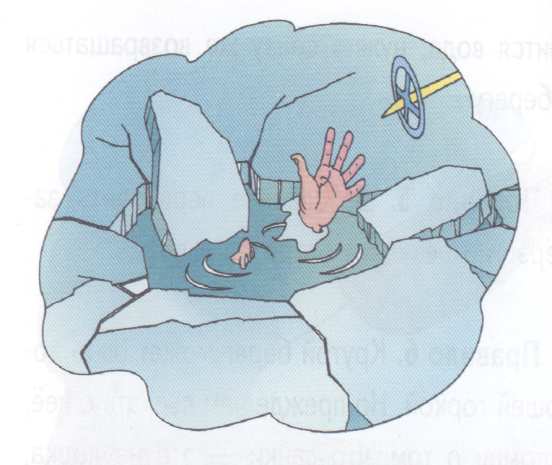 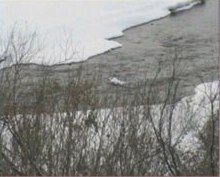 Не ходи один по льду.
Можешь ты попасть в беду –
В лунку или в полынью,
И загубишь жизнь свою.
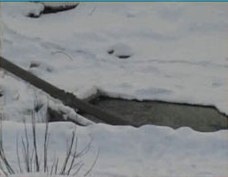 Если ты попал в беду
Что делать, если вы уже провалились 
в холодную воду? 
Не паникуйте, не делайте резких движений, стабилизируйте дыхание. Раскиньте руки в стороны и постарайтесь зацепиться за кромку льда, придав телу горизонтальное положение по направлению течения.
Попытайтесь осторожно налечь грудью на край льда и забросить одну, а потом другую ноги на лед. Если лед выдержал, перекатываясь, медленно ползите к берегу. Ползите в ту сторону, откуда пришли, ведь там лед уже проверен на прочность.
Если нужна твоя помощь
Вооружитесь любой длинной палкой, доской, шестом или веревкой. Можно связать воедино шарф, ремень или одежду.
Следует ползком, широко расставляя при этом руки и ноги и толкая перед собой спасательные средства, осторожно двигаться по направлению к полынье.
Остановитесь от находящегося в полынье человека в нескольких метрах, бросьте ему веревку, край одежды, подайте палку или шест. Осторожно вытащите пострадавшего на лед и вместе ползком выбирайтесь из опасной зоны.
Ползите в ту сторону, откуда пришли.
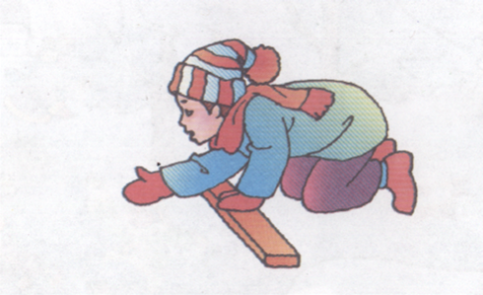 Если нужна твоя помощь
Доставьте пострадавшего в теплое место. Окажите ему помощь:
Снимите с него мокрую одежду
Энергично разотрите его тело 
    (до покраснения кожи)
Напоите пострадавшего горячим чаем 
    (ни в коем случае нельзя давать пострадавшему алкоголь – это может привести к летальному исходу).
Следуйте принципам безопасного поведения:
Предвидеть опасность!
По возможности избегать её!
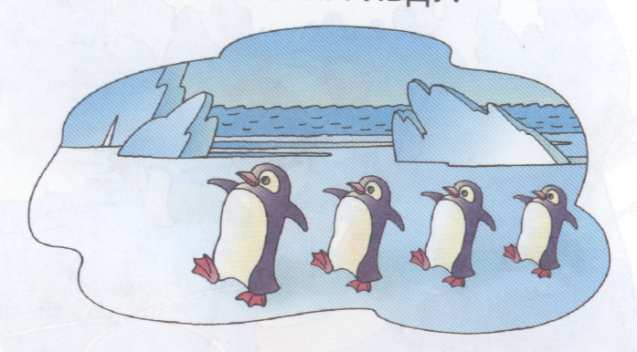 Человек!  Ты – не пингвин.
Не гуляй один средь льдин!